Indian Steel: Strategic Issues
Ahmed S.Firoz
These are personal views of the author and should not be attributed to any government agency.
Indian Economy
Consistent growth of the economy, despite global economic turmoil. Relative insulation, low global exposure and the prudence of the banking sector are reasons.
Falling growth rate in the recent months : still better than the most, but, can snowball into a significant mid term slowdown of the economy.
Expect the growth rate to fall to 6.5-6.75 % in 2011-12.
Oct.-Dec 2011 growth rate has dropped to 6.1 per cent.
Government intervention potential to arrest slowdown is limited. No pump priming is visualised.
Indian Economy
Tight money supply :slowing down investment and cutting consumption. 
After manufacturing, it is the services sector that is slowing down.
Weaker sentiments ,cautious investors, high costs of capital and diminishing real opportunitiespile up woes for the economy.

No Visible Feel Good Factor
Indian Economy: Inflation Hitting Growth
Capacity constraints, inflation expectations and speculations are adding to inflation worries, despite recent relief. 
Food inflation is politically sensitive issue.  Food prices are stable currently with a good winter harvest.
Higher costs of capital are contributing to inflation spiral.
Despite comforts on inflation, RBI is likely to take  cautious stance on money supply.  
Inflationary pressure can be expected to be reduced as global commodity prices fall. But, government’s income and employment generation schemes, lower productivity and capacity constraints in critical industries and infrastructure will work the other way.
Indian Economy
Uncertain policy terrain, poor infrastructure, social resistance, legal issues and high costs of capital eroding investor confidence.
Sharp drop in both FDI ( till December 2011) and private equity flows are hitting Indian large businesses. 
India’s  cross border investment outflows are turning higher  than inflows. Sign of shrinking domestic investment potential?
Banks are seeing rise in non-performing assets. Future credit flows may be impaired.
Indian Economy
Indian economy may slow down to a growth rate of 5.5-6 per cent in 2012-13, resulting from concurrent issues in manufacturing, services and agriculture sectors. 
Savings and investment rates are already down to 30% from their peaks of about 38 per cent. No major improvement foreseen in 2012-13.
The GDP will turn stronger in 2013-14 onward as one expects the current problems to be sorted out.
Steel Industry
Steel demand has slowed down sharply in 2011-12 ( till February 2012).

Pricing conditions in  steel in the country have remained weak. 

Lower input costs are likely to be passed on to the buyers.

Despite significant growth in steel exports (23.1%), India remains a net importer of steel.
Source: Joint Plant Committee
The Indian steel industry withstood the turmoil and the uncertainty caused by the global financial crisis in  the mid 2008 and came out to record uninterrupted growth despite adverse externalities.
7
Forecast of Steel Demand by the Working Group on Steel for 12th Five Year Plan (million tonnes)
Based on 9% GDP growth rate and consequent 10.3% steel consumption growth rate.

The key issue is whether GDP will manage 9% growth rate over the entire plan period. 

The current economic crisis has not been factored in adequately.

Steel consumption tends to fall sharply with reduced investment. Weak investment phase has just started.

Actual demand for steel could be much lower than forecast above.
Steel Industry Capacity
Opportunities seen in the Indian steel market have brought in significant investments in both greenfield and brownfield steel projects. 
Crude steel making capacity is set to grow from 78 million tonnes in March 2011 to 89 million tonnes in 2012, 119 million tonnes in  2014 and 149 million tonnes in 2017, on a rather optimistic scenario. 
Bulk  of the immediate capacity expansions are on the brownfield sites and in final stages of completion.
Greenfield projects have been delayed due to stricter environmental regulations and delays in land acquisition.  
There has been a slowdown in completion of the brownfield expansion projects as well., despite being firmly footed.
9
Steel Industry Growth Issues: Positives
There is literally no long term market risk.
Large home market growth potential to mitigate market risk.  
Steel demand may rise very sharply once the economy moves into the next round of investment  in industry and infrastructure.
India’s current steel consumption intensity in GDP and per capita  are so low that at the current technology state of the world, there will be only an upward movement from the current position.
Huge opportunities in infrastructure and  housing.
Consumption of steel intensive products has taken off to a higher base. The uptrend will gain further strength.    
Large integrated mills may replace smaller uneconomical units.
Steel Industry Growth Issues: Negatives
Industrial growth continues to be slow despite reasonable GDP growth. 
Poor logistics and transport infrastructure and energy shortage will hit steel demand growth potential.
Indebtedness of Indian steel mills rising ; in some cases alarmingly. The ongoing and planned investments will be hit.
New investments will be seeing the last miles in a global excess capacity conditions. 
India’s steel demand may remain constrained by inadequate domestic production as imports may not reach all consumption areas due to transport  bottlenecks and overall costs. 
Alternatively, domestic consumption growth may continue to be based on imports, dominated by coastal markets and in the absence of immediate domestic supply. Imports with strong foothold in the domestic market can ruin investment prospects in Indian steel capacity.
Focus on rural development will reduce steel intensity in GDP.
Reduced steel consumption in China is a major concern both from the point of prices and rising imports.
Indian Steel Industry : Challenges
Start up of greenfield steel projects. Non-availability of adequate land  at the right place. 
Delays in land acquisition  and in getting other clearances.  
State government machinery is ill equipped to handle clearances of large projects quickly.
Managing project costs and gestation lags. High capital costs can be cause of immense concern. 
Environmental and societal concerns may lead to increased project costs : but, all in line with global trend.
Import dependence on high cost coking coal.
Skilled and semi-skilled manpower shortage in the medium term. 
Poor state of the existing infrastructure  can reduce market penetration for new large entrants. 
Inadequate infrastructure to raise costs of production and sales of steel.
Inadequate mining resources available for captive ownership.  
Improper planning and faulty market signals leading to  inappropriate choice of product mix causing market  and capacity imbalance.
Trade liberalisation, supported by FTAs and PTAs, Indian steel will face far greater competition in the future.
12
Infrastructure and Land Acquisition Issues
Most steel and mining industries related infrastructure projects are already  included in  the government agenda. A trillion dollar investment on infrastructure is being planned for the coming five years.

However, actual availability of funds may not be as much. Even if so, the actual requirement for the projects in hand is much larger. This will lead to very thin spreading  of the resources over many projects leading to  their collective incompletion, unless the same is prioritised properly .

Significant investment is needed in the infrastructure to handle imported coking coal at ports and railway systems to minimise costs of transportation and handling.

Steel mills in the coasts are looking to captive jetties, but, require government’s financial and policy support.  

PPP models are being encouraged for developing the port infrastructure in the country. With this the dependency on road and rail will be reduced and there will be an optimum usage of our sea networks.
Infrastructure
Infrastructure
Indian Steel : Raw Materials
Indian steel industry has the advantage of  significant reserves of high quality iron ore that can be available to the steel producers at reasonable costs. 
But, excessive exports may deprive the local producers of high grade ores at competitive prices if they do not have captive resources.  
The most important constraint for the Indian steel industry’s growth could be shortages of high quality coking coal and continued dependent on imports.
India’s imports of coking coal have been in the range of 27-29 million tonnes and the same will shoot up sharply with the commissioning of the new capacities in the coming years.
Indian companies are looking for investment to secure their supplies of coal. Several Indian companies have invested in coal assets in countries such as Australia, Indonesia, Mozambique, the USA and Canada. Investments have been in both coking and non-coking coal assets.
Indian steel makers will additionally require to secure their energy demand and may have to also secure natural gas assets.
14
Thank You
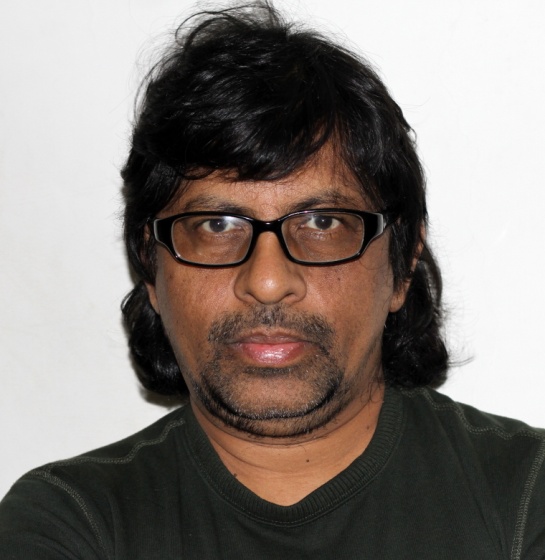 Contact 
asfiroz@yahoo.com
(91)9811019872
(91)(11)26493193
(91)(11)41753060